Performance Exportadora
Constant Market Share/shift share  e Outros Indicadores
3
Análise Constant Market Share (1/3)
A análise constant market share (também comumente designada por análise shift-share) é uma técnica de decomposição que descreve a variação das exportações de um país em diferentes componentes, considerando um determinado mercado de destino.
Efeito Crescimento 
Total
Efeito Estrutura
Efeito Competitividade
Xij – exportações do país  em análise do produto i para um mercado de destino j
X*ij – exportações mundiais do produto i para o mercado de destino j 
i – produto/setor
j – país de destino 
S – quota de mercado do país em análise no mercado de destino j : rácio entre as exportações do  país analisado e as  exportações mundiais para o mercado de destino
Efeito Crescimento Total: variação das exportações do país em análise para a área de destino (ou seja, conjunto dos países de destino).
3
Análise Constant Market Share (2/3)
O efeito de estrutura, que Leamer & Stern (1970) referiram como sendo lado da procura do fenómeno em estudo, pode ser decomposto noutros três efeitos:
Efeito  
Estrutura
Efeito  
Escala
Efeito  
Produto
Efeito  
Mercado
Reflete a parte do crescimento das exportações da economia em análise para a área de destino que é influenciada  pela variação das exportações mundiais para a área de destino  (ou seja, pelo dinamismo da procura de importações na área de destino).  
Tem 3 componentes: efeito escala, associado ao dinamismo da  procura global de importações na área de destino; efeito produto/especialização produtiva, associado ao dinamismo  da procura de importações por produto i na área de destino; efeito de mercado/geográfico, associado ao dinamismo da procura dos mercados j que compõem a área de destino.
Análise Constant Market Share (3/3)
Alguns exemplos…
CMS para Portugal em relação à UE15 entre 1999 e 2014
Fonte: Fontoura & Serôdio (2016)
3
Metodologia
ÍNDICE DAS VANTAGENS COMPARATIVAS REVELADAS
Analisar a especialização das exportações, identificando os produtos que pode exportar de forma competitiva.
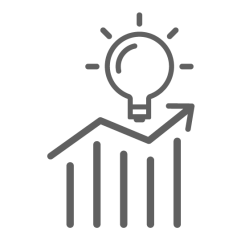 ANÁLISE CONSTANT MARKET SHARE
Avaliar a contribuição do padrão de especialização, dos mercados de destino e da competitividade para o desempenho exportador.
ÍNDICE DE ORIENTAÇÃO GEOGRÁFICA VS ÍNDICE DE COMPLEMENTARIDADE DO COMÉRCIO
Identificar se existem produtos exportados que revelem potencial para expandir as suas exportações.
3
Base de dados
WITS - TRAINS
CEPII - CHELEM
Valores do comércio internacional 
(72 categorias de produto)
Valor das tarifas aplicadas ao comércio
(SITC Rev. 4 – 2 dígitos)
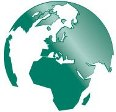 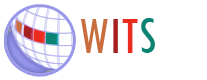 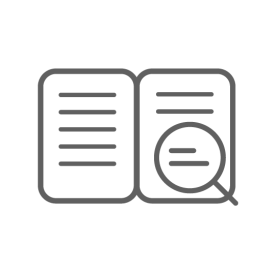 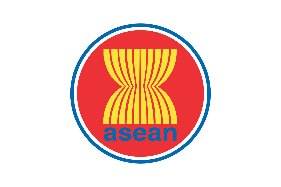 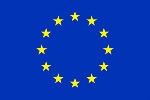 Três tipologias de organização dos produtos
ASEAN6
UE Big6
Período de análise
Alemanha, França, Espanha, Itália, Holanda e Bélgica.
Singapura, Indonésia, Malásia, Tailândia, Filipinas e Vietname.
2007 a 2016
Fileira Produtiva
Grau de Intensidade Tecnológica 
Fatores-chave de Competitividade
3
Índice das Vantagens Comparativas Reveladas (IVCR)
Um dos métodos mais utilizados pelo comércio internacional para avaliar a competitividade é a Vantagem Comparativa Revelada de Bela Balassa (1965).
X – exportações (para UE Big6)
s – produto/setor
i – país em análise (ASEAN6)
w – mundo
3
Índice de Orientação Geográfica (IOG)
O Índice de Orientação Geográfica permite comparar a performance exportadora do país em análise para o mercado de destino com a performance do mundo para esse mercado.
X – exportações 
M – importações 
s – produto/setor
Logo, ainda pode existir espaço para o país em análise aumentar as suas exportações para o mercado de destino.
[Speaker Notes: Viés geográfico negation – o país importador compra mais do produto s ao mundo do que ao exportador em análise]
3
Índice de Complementaridade do Comércio (ICC)
O Índice de Complementaridade do Comércio é um indicador que mede a correspondência entre a vantagem comparativa de um país e a desvantagem comparativa do parceiro.
X – exportações 
M – importações 
s – produto/setor
i – país exportador (ASEN6)
j – país importador (UE Big6)
w – mundo
É esperado que aumente o comércio entre os países no caso de uma liberalização das trocas.
[Speaker Notes: Viés geográfico negation – o país importador compra mais do produto s ao mundo do que ao exportador em análise]
3
Cruzamento do IOG e ICC – As 4 situações possíveis
Com base na combinação destes dois indicadores – IOG e ICC – é possível identificar as principais oportunidades para o país analisado expandir as suas exportações para o mercado de destino, ou seja, perceber se existe potencial de comércio.
4
O que determina a capacidade exportadora da ASEAN na UE (1/2)Avaliação geral
Análise CMS das exportações da ASEAN para a UE
Análise CMS das exportações de cada membro da ASEAN para a UE entre 2007 e 2016
O Vietname regista uma variação positiva das exportações em todos os subperíodos analisados. 
O efeito de competitividade destaca-se como fator explicativo do crescimento das exportações sobretudo do Vietnam.
A especialização dos países da ASEAN é favorável nas exportações para a UE, sendo este o efeito que mais contribui positivamente para o efeito de estrutura.
O grupo de países do sudeste asiático apresenta uma grande melhoria na sua performance exportadora de 2007 para 2016.
As fileiras produtivas que mais contribuíram para esta melhoria, registando maior crescimento, foram a dos veículos, elétricos, químicos, têxteis e eletrónicos.
As fileiras de não ferrosos e ferro e aço são aquelas que apresentam pior desempenho, tendo registado uma queda de mais de 60% das exportações em 2016 face a 2007.
O efeito de competitividade desempenha o papel dominante na explicação do crescimento das exportações da ASEAN.
4
O que determina a capacidade exportadora da ASEAN na UE (2/2)A contribuição dos diferentes setores
Análise CMS das exportações da ASEAN para a UE por grau de intensidade tecnológica entre 2007 e 2016
Análise CMS das exportações da ASEAN para a UE por fatores-chave de competitividade entre 2007 e 2016
4
O potencial de comércio da ASEAN no mercado europeu (1/3)
Perfil do cruzamento da orientação geográfica e complementaridade do comércio (nº de categorias de produto)
Verificamos que, em todos os membros da ASEAN, mais de 15% do total das categorias de produto apresentam potencial para expandir as exportações. 
Apesar das diferenças existentes, os membros da ASEAN têm potencial de comércio em produtos inseridos nas fileiras de alimentos e agricultura, roupas e calçado, mas também em produtos mais tecnológicos,  como material eletrónico e maquinaria.
4
O potencial de comércio da ASEAN no mercado europeu (2/3)
Tarifas aplicadas pela UE às exportações da ASEAN (2007)
Tarifas aplicadas pela UE às exportações da ASEAN (2016)
Existe potencial para a ASEAN aumentar as suas exportações  para a UE?
IOG < 1 ICC > 1